MANAGEMENT INFORMATION SYSTEM (MIS) COURSE – B.COM(FINAL)
MANAGEMENT ACCOUNTING
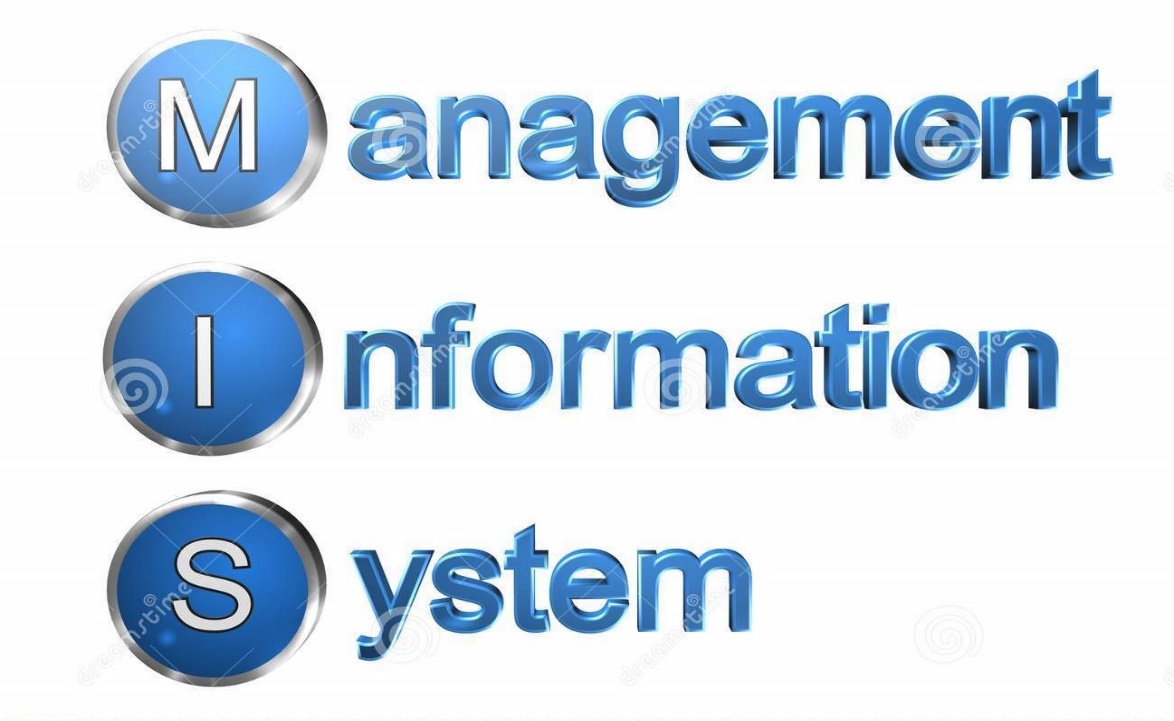 Presented By : DR. RITU CHANDNA
What is MIS ?
Management Information System is a  computer based information system which is  basically concerned with processing data into  information which is then communicated to  the various departments in an organization to  support the operations, the management and  the decision making function in the  organization.
Definition of MIS
Management information  system, or MIS,  broadly refers to a computer based system that  provides managers with the tools to organize,  evaluate and efficiently manage departments  within an organization
- Subhalakshmi Joshi
What does Management Information  System (MIS) mean?
Fig. 1.1–Management Information System by Sunitha Vanze
MANAGEMENT
MANAGEMENT	is the effective utilisation of human  and material resources to achieve the enterprise  objective

It is a process consisting of the five basic functions:

1 Planning
2 Organising
3 Staffing
4 Directing
5 Controlling
INFORMATION
Information: Information, in MIS, means the processed  data that helps the management in planning, controlling  and operations.

Data means unstructured raw facts,  observations or  unevaluated messages in isolation. Data involves facts and  figures. Information on the other hand is like a finished  product.
6
DATA	V	INFORMATION
SM001 North P001 475
SM002 East P002 500
………
Data
Processing
Information
Fig 1.2- Management Information System by Dr.P.Mohanan
7
SYSTEM
.		A system is an orderly grouping of interdependent  components linked together according to a plan to  achieve a specific objective.

. Human body is a system composed of various parts,  which are working together  towards a common  objective , that is to live
Information System
An information system is an organized  combination of people, hardware, software,  communications network, and data resources  that collects, transforms, and disseminates
in an organization.
Components of Information System
Input
Processor
Output
People
Hardware(physical devices)
Software (information processing instructions)
Data
Network (communication channels)
Management Information System
A management Information System is
An integrated user-machine system
For providing information
To support the operations, management, analysis, and  decision-making functions
In an organization

The system utilizes
Computer Hardware and Software
Manual Procedures
Models for analysis, planning, control and decision making  and
A database
Why	MIS ?
Manager makes decisions all the time.
There is an overload of information.
All information is not useful.
Anything which helps manager	improve his  decision-making will obviously lead to better  result.
MIS is a system, where data is the input,  which is processed to provide output in the  form of information reports, summaries, etc .  Which aid the manager’s decision-making  process.
Types of Management Information  Systems
Executive Support Systems ("ESS") -designed to help senior  management make strategic decisions. ESS typically involve lots of  data analysis and modeling tools to help strategic decision-making.

Decision-support systems ("DSS")-specifically designed to help  management make decisions in situations where there is uncertainty  about the possible outcomes of those decisions.

Knowledge Management Systems ("KMS")-to help businesses create  and share information. These are typically used in a business where  employees create new knowledge and expertise - which can then be  shared by other people in the organization to create further  commercial opportunities.
13
Types of Management Information  Systems	Cont…..
Transaction Processing Systems ("TPS")-designed to process routine  transactions efficiently and accurately. Managers often use these systems to  deal with such tasks as payroll, customer billing and payments to suppliers.


Office Automation Systems (“OAS”)-that try to improve the productivity of  employees who need to process data and information. Wide range of software  systems that exist to improve the productivity of employees working in an  office (e.g. Microsoft Office XP) or systems that allow employees to work from  home or whilst on the move.
14
How is a Management Information  System Useful in Companies?
Planning and Control : MIS improves the quality of plants by providing  relevant information for decision – making. MIS serves as a link between  managerial planning and control. It improves the ability of management to  evaluate and improve performance.

MIS Minimizes Information Overload : MIS change the larger amount of data  into summarized form and therefore, avoids the confusion which may arise  when managers are flooded with detailed facts.

MIS Encourages Decentralization : Decentralization of authority is possibly  when there is a system for monitoring operations at lower levels. MIS is  successfully used for measuring performance and making necessary change in  the organizational plans and procedures.
15
How is a Management Information  System Useful in Companies? Cont.
Costs : Invest in a consultant to help define your core requirements that  include information for strategic planning and project management. To be  useful and successful, a management information system should focus on  company products and services, customers, operating costs, marketing  opportunities and the company's exposure to risk.

MIS brings Coordination : MIS facilities integration of specialized activities  by keeping each department aware of the problem and requirements of  other departments. It connects all decision centers in the organization .

MIS assembles, process , stores , retrieves , evaluates and disseminates the  information .
16
Impact of the Management  Information System
With a good MIS support, the management of marketing , finance,  production and personnel becomes more efficient.

The MIS begins with the definition of a data entity and its  attributes, respectively, designed for information generation in the  organisation.

The MIS calls for a systemisation of the business operations for an  effective system design.

This leads to streamlining of the operations which complicate the  system design.
17
Impact of the Management  Information System Cont.
MIS improves the administration of the business by bringing a  discipline in its operations as everybody is required to follow  and use systems & procedures.

This process brings a high degree of professionalism in the  business operations.

Since the goals and objectives of the MIS are the products of  business goals & objectives, it helps indirectly to pull the  entire organisation in one direction towards the corporate  goals and objectives by providing the relevant information to  the people in the organisation.
18
BENEFITS OF MIS
Data can easily be accessed and analyzed without time  consuming manipulation and processing.

Decisions can be made more quickly and with confidence  that the data are both time-relevant and accurate.

Integrated information can be also kept in categories that  are meaningful to profitable operation.

Significant cost benefits, time savings, productivity gains and  process re-engineering opportunities are associated with the  use of data warehouse for information processing.
FUNCTIONAL INFORMATION SYSTEMS
On the basis of specific functional areas, MIS  can be categorized as follows:

Marketing Management Information System

Human Resource Information System

Financial Management Information System

	Production and Inventory Management  Information System
Conclusion
Through the Management Information System, the  information can be used as a strategic weapon to  counter the threats to  business, make businesses
more	competitive,	and	bring	about	the
through	integration.
organizational	transformation
MIS provides support to managers as they work to  achieve corporate goals and enables managers to  compare results to established company goals and  identify problem areas and opportunities for  improvement.
30